Figure 2 Classification of bradyarrhythmias based on the patient's clinical presentation. AV = atrioventricular; BBB = ...
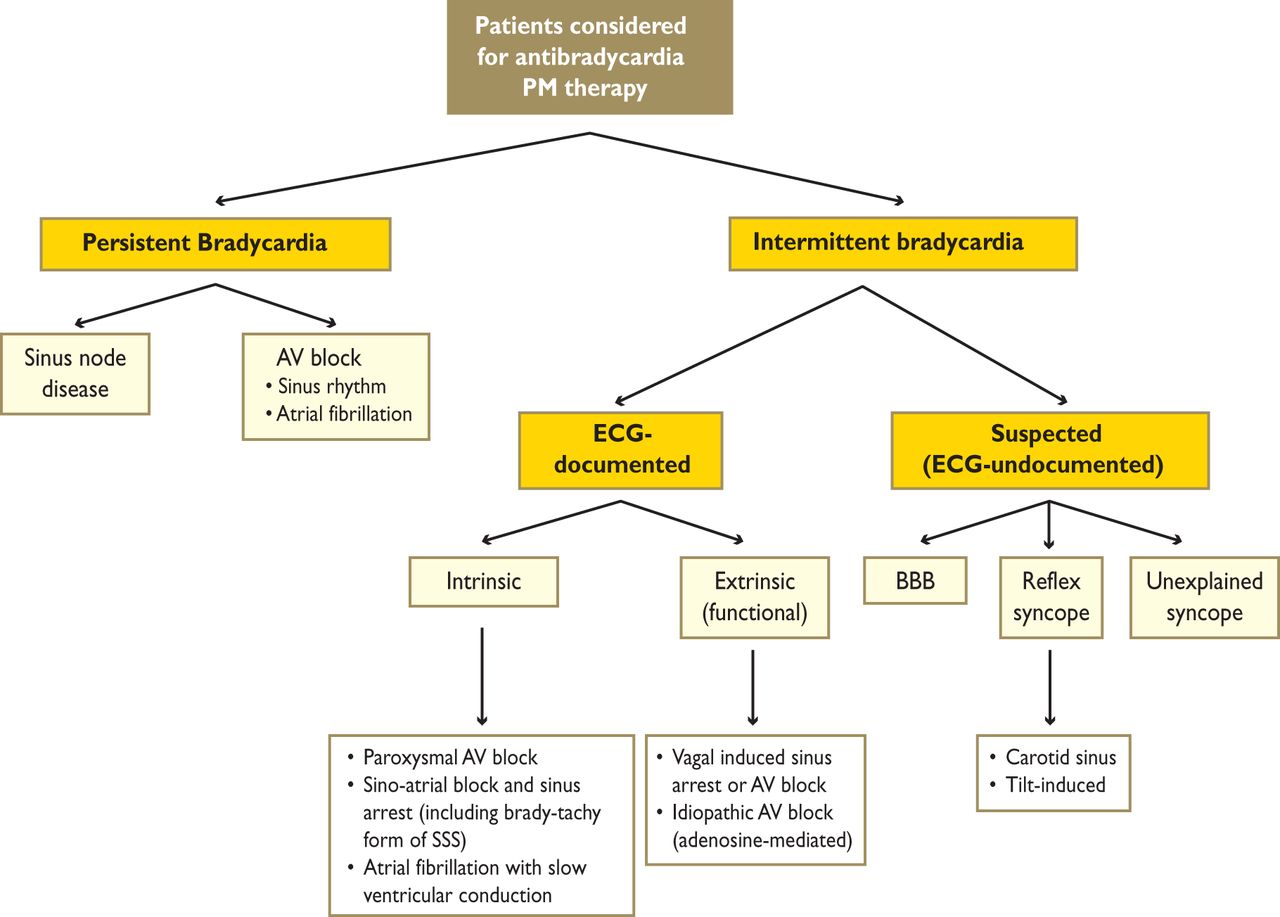 Eur Heart J, Volume 34, Issue 29, 1 August 2013, Pages 2281–2329, https://doi.org/10.1093/eurheartj/eht150
The content of this slide may be subject to copyright: please see the slide notes for details.
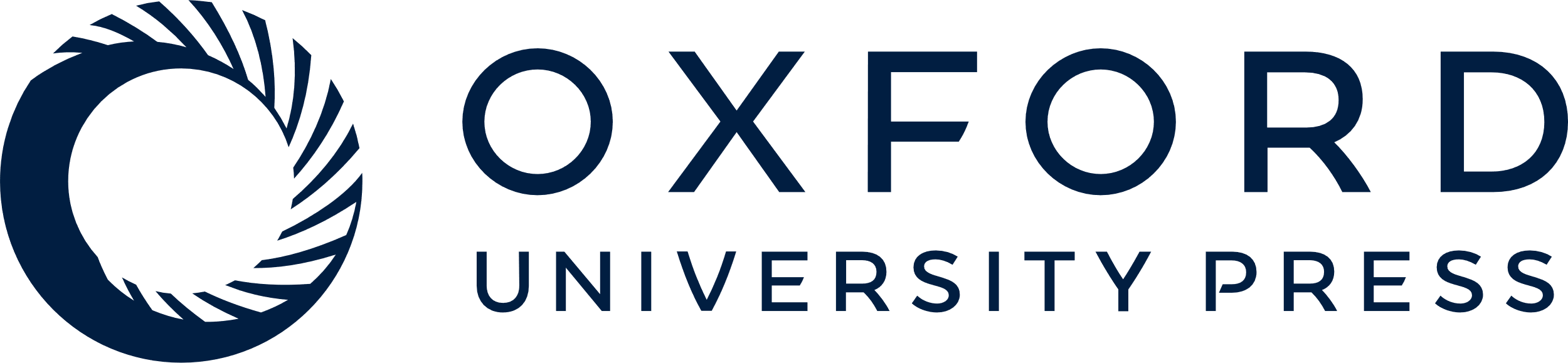 [Speaker Notes: Figure 2 Classification of bradyarrhythmias based on the patient's clinical presentation. AV = atrioventricular; BBB = bundle branch block; ECG = electrocardiogram; PM = pacemaker; SSS = sick sinus syndrome.


Unless provided in the caption above, the following copyright applies to the content of this slide: © The European Society of Cardiology 2013. All rights reserved. For permissions please email: journals.permissions@oup.com]
Figure 3 Optimal pacing mode in sinus node disease and AV block. AF = atrial fibrillation; AV = atrioventricular; AVM ...
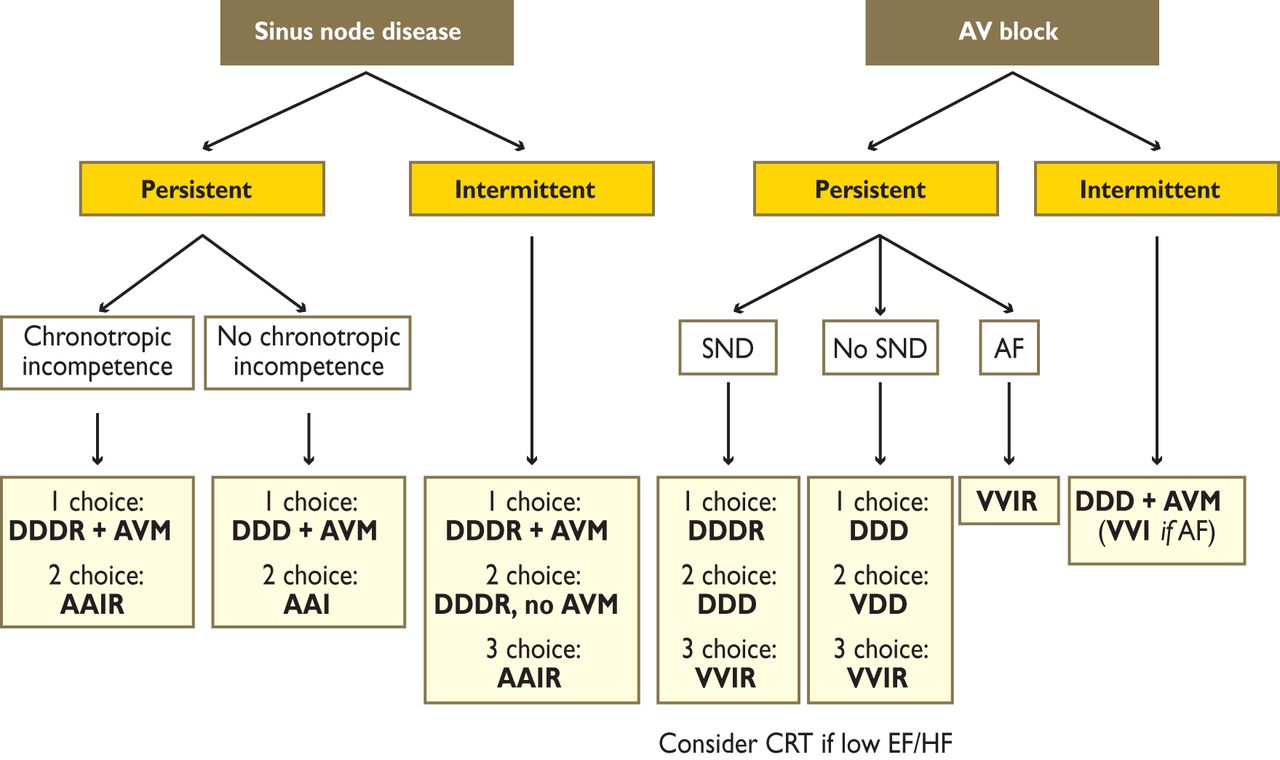 Eur Heart J, Volume 34, Issue 29, 1 August 2013, Pages 2281–2329, https://doi.org/10.1093/eurheartj/eht150
The content of this slide may be subject to copyright: please see the slide notes for details.
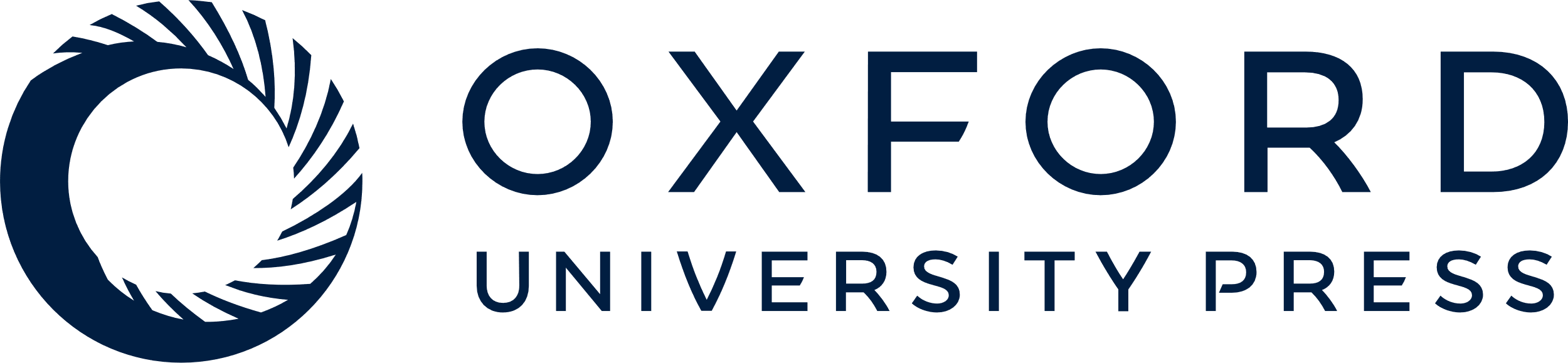 [Speaker Notes: Figure 3 Optimal pacing mode in sinus node disease and AV block. AF = atrial fibrillation; AV = atrioventricular; AVM = AV delay management, i.e. to prevent unnecessary right ventricular pacing by means of manual optimization of AV interval or programming of AV hysteresis; SND = sinus node disease.


Unless provided in the caption above, the following copyright applies to the content of this slide: © The European Society of Cardiology 2013. All rights reserved. For permissions please email: journals.permissions@oup.com]
Figure 4 Therapeutic algorithm for patients presenting with unexplained syncope and bundle branch block (BBB). CRT-D = ...
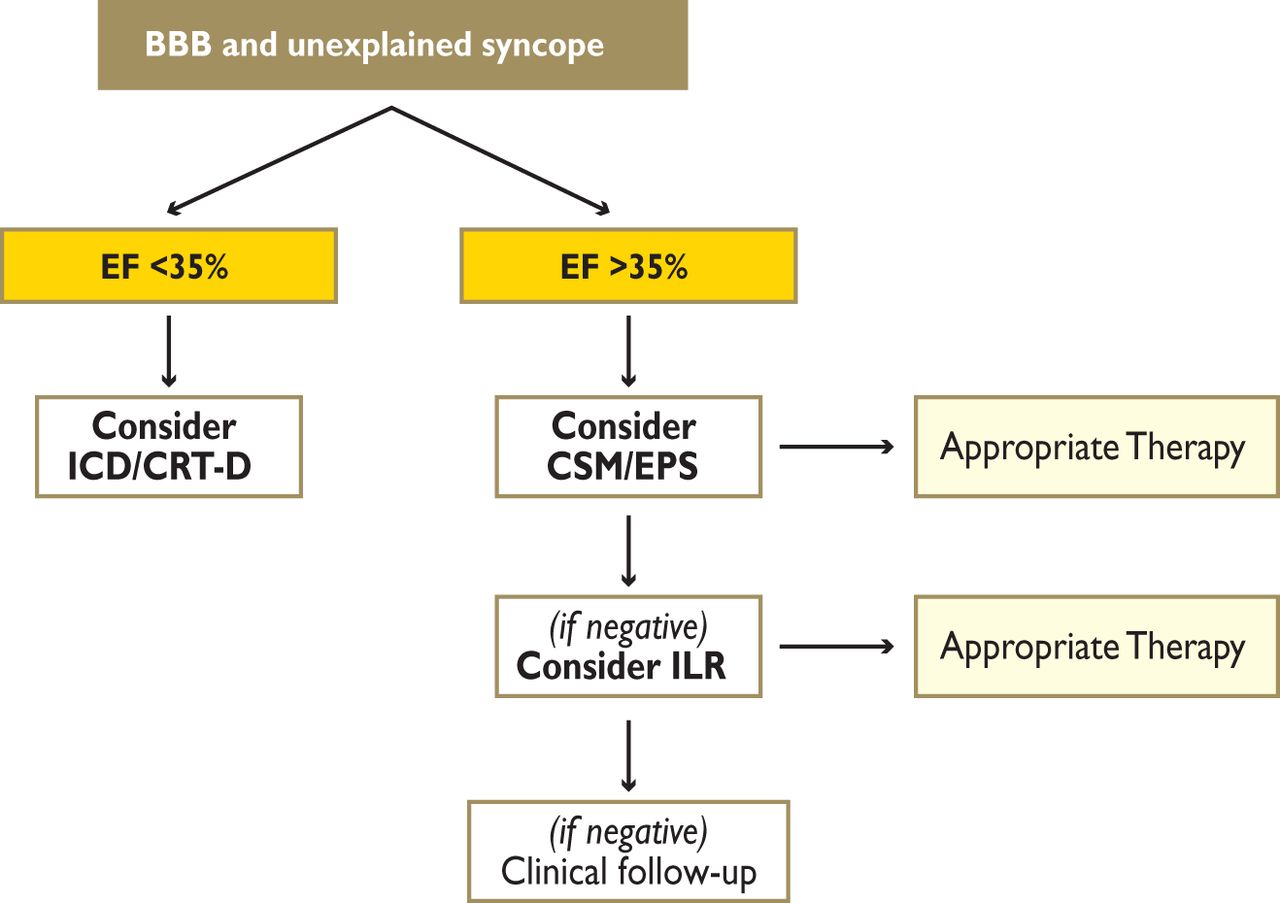 Eur Heart J, Volume 34, Issue 29, 1 August 2013, Pages 2281–2329, https://doi.org/10.1093/eurheartj/eht150
The content of this slide may be subject to copyright: please see the slide notes for details.
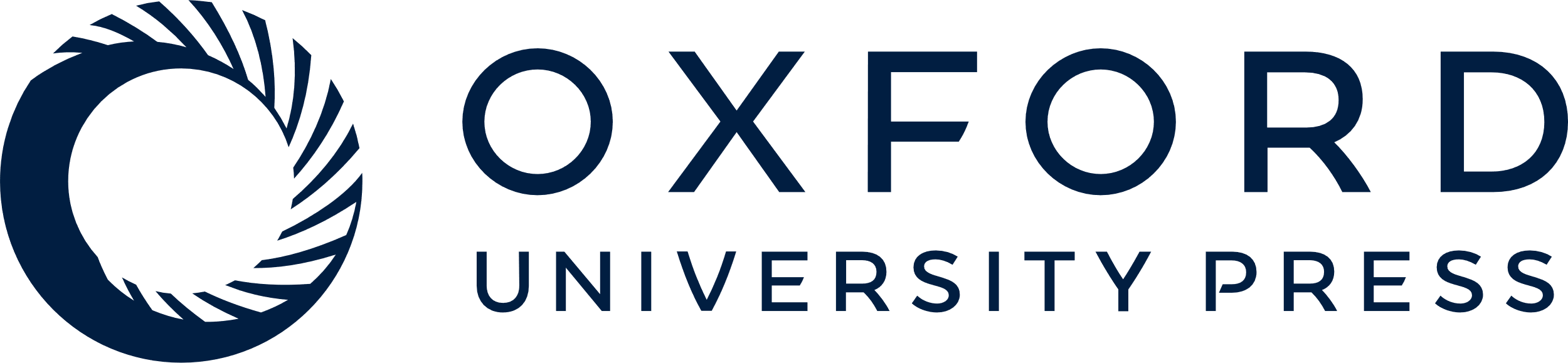 [Speaker Notes: Figure 4 Therapeutic algorithm for patients presenting with unexplained syncope and bundle branch block (BBB). CRT-D = cardiac resynchronization therapy and defibrillator; CSM = carotid sinus massage; EF = ejection fraction; EPS = electrophysiological study; ICD = implantable cardioverter defibrillator; ILR = implantable loop recorder.


Unless provided in the caption above, the following copyright applies to the content of this slide: © The European Society of Cardiology 2013. All rights reserved. For permissions please email: journals.permissions@oup.com]
Figure 5 Recurrence of syncope in untreated and paced patients affected by carotid sinus syndrome (CSS). Reproduced ...
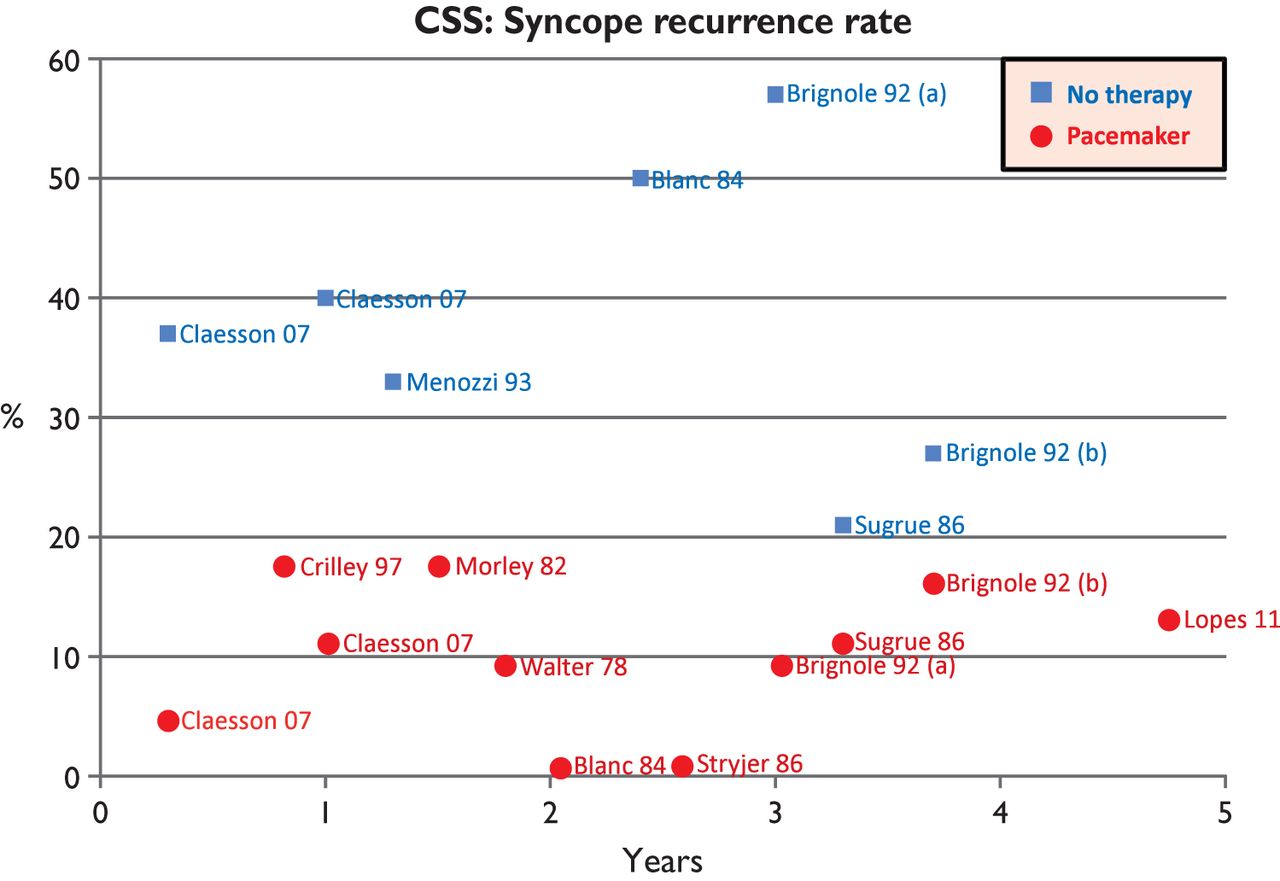 Eur Heart J, Volume 34, Issue 29, 1 August 2013, Pages 2281–2329, https://doi.org/10.1093/eurheartj/eht150
The content of this slide may be subject to copyright: please see the slide notes for details.
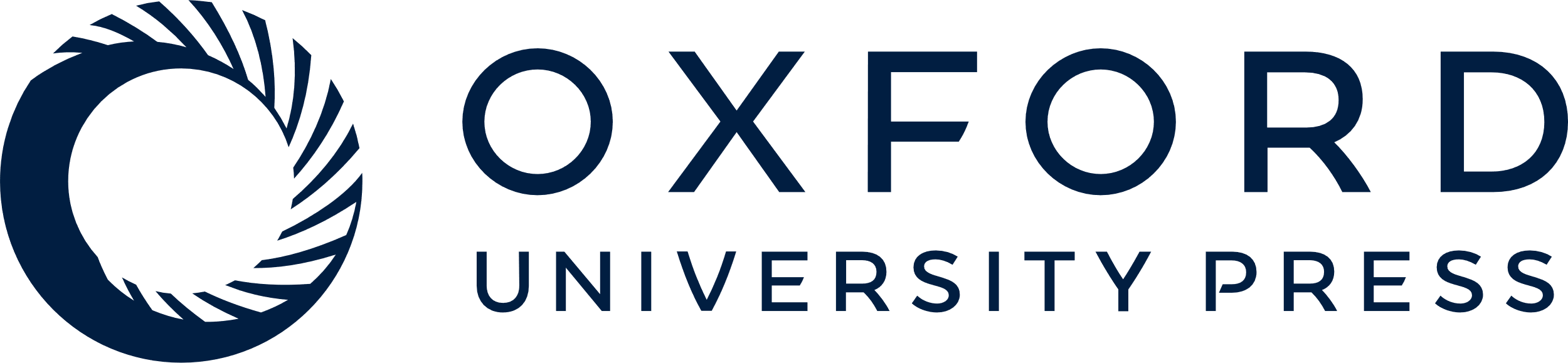 [Speaker Notes: Figure 5 Recurrence of syncope in untreated and paced patients affected by carotid sinus syndrome (CSS). Reproduced with permission from Brignole et al.35


Unless provided in the caption above, the following copyright applies to the content of this slide: © The European Society of Cardiology 2013. All rights reserved. For permissions please email: journals.permissions@oup.com]
Figure 8 Clinical factors influencing the likelihood to respond to CRT.
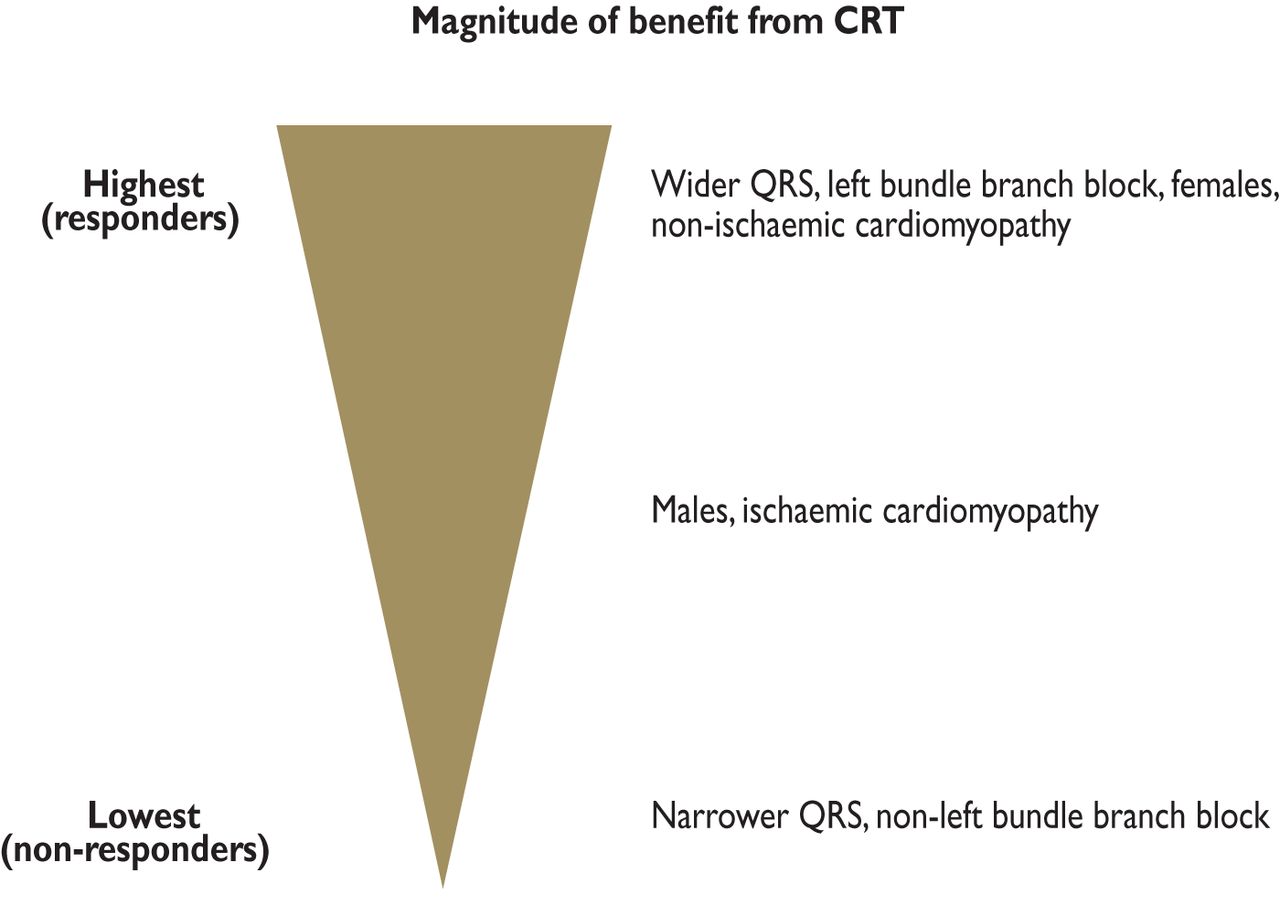 Eur Heart J, Volume 34, Issue 29, 1 August 2013, Pages 2281–2329, https://doi.org/10.1093/eurheartj/eht150
The content of this slide may be subject to copyright: please see the slide notes for details.
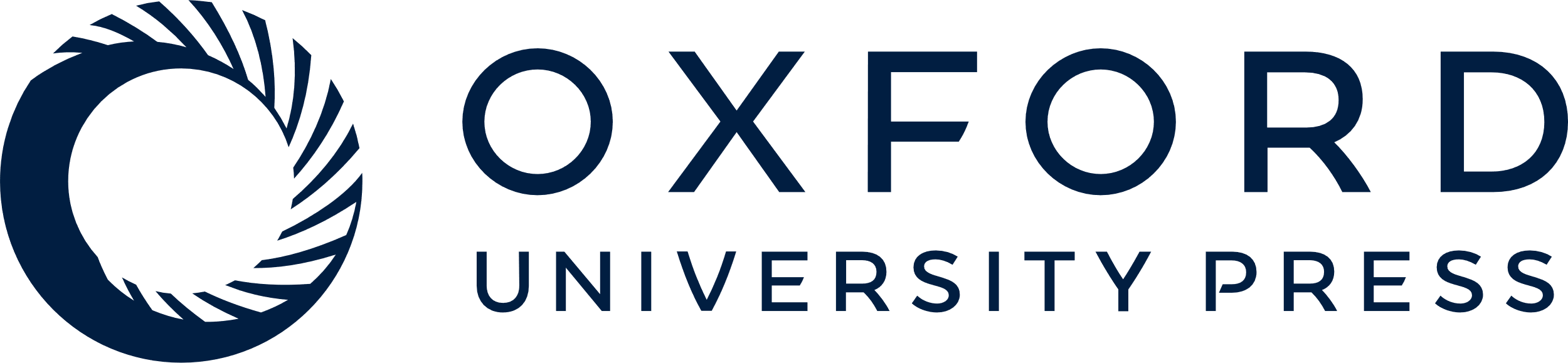 [Speaker Notes: Figure 8 Clinical factors influencing the likelihood to respond to CRT.


Unless provided in the caption above, the following copyright applies to the content of this slide: © The European Society of Cardiology 2013. All rights reserved. For permissions please email: journals.permissions@oup.com]
Figure 10 Indication for atrioventricular junction (AVJ) ablation in patients with symptomatic permanent atrial ...
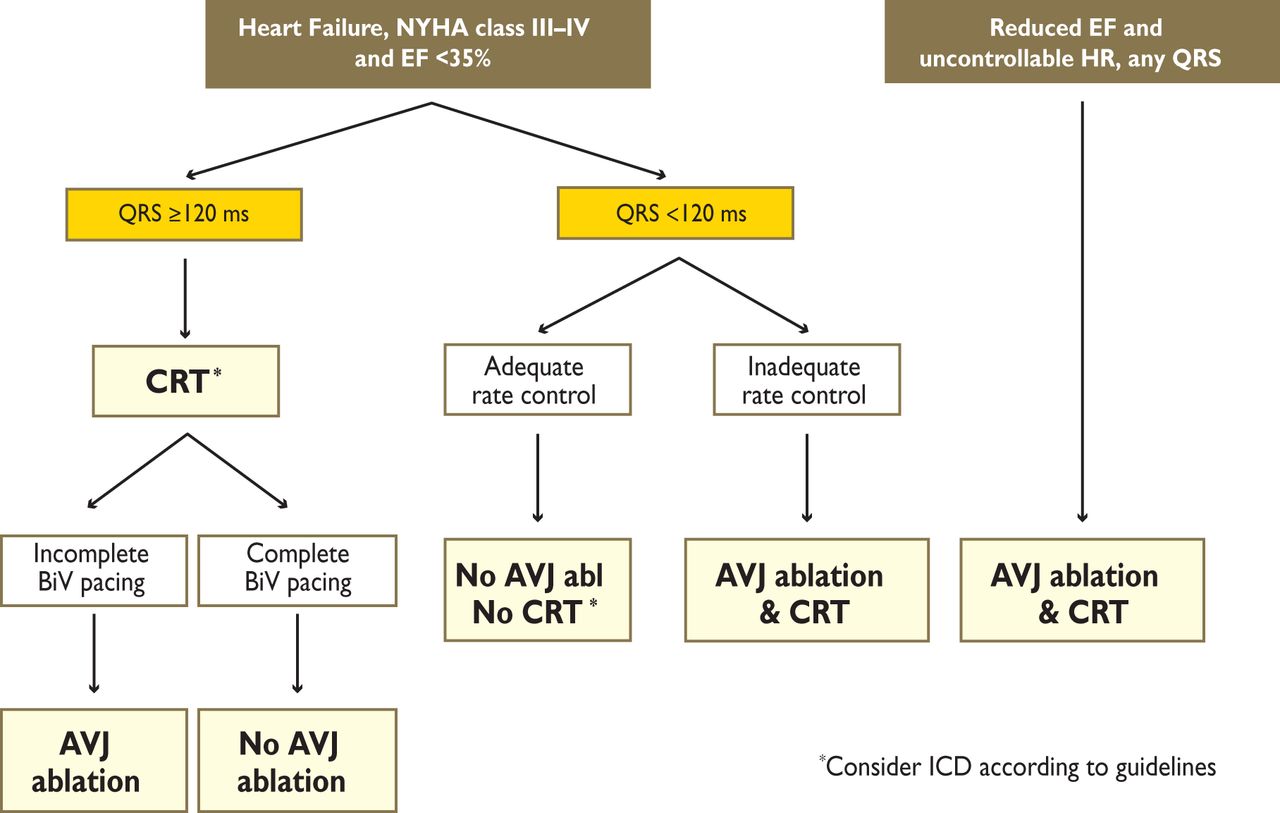 Eur Heart J, Volume 34, Issue 29, 1 August 2013, Pages 2281–2329, https://doi.org/10.1093/eurheartj/eht150
The content of this slide may be subject to copyright: please see the slide notes for details.
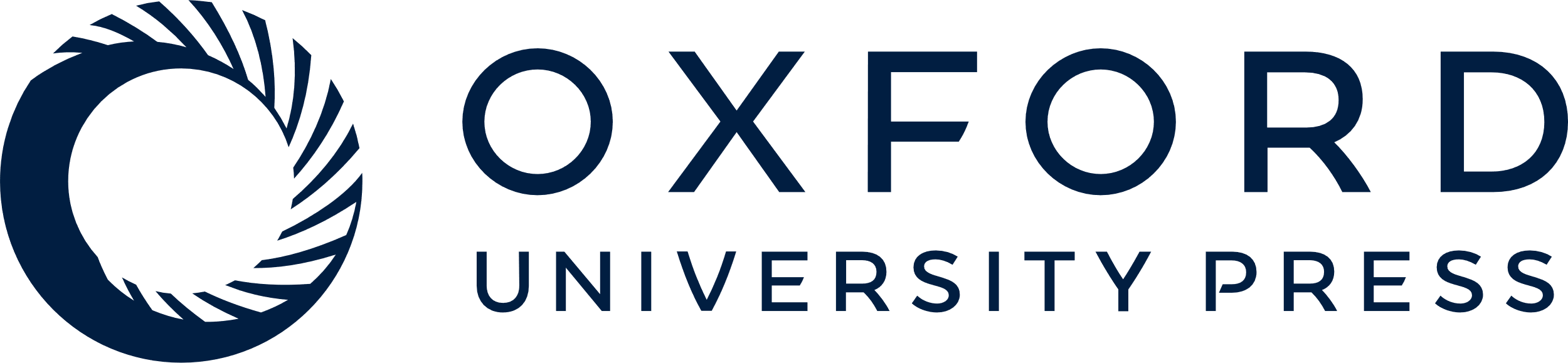 [Speaker Notes: Figure 10 Indication for atrioventricular junction (AVJ) ablation in patients with symptomatic permanent atrial fibrillation (AF) and optimal pharmacological therapy. BiV = biventricular; CRT = cardiac resynchronization therapy; EF = ejection fraction; HR = heart rate; ICD = implantable cardioverter defibrillator; NYHA = New York Heart Association.


Unless provided in the caption above, the following copyright applies to the content of this slide: © The European Society of Cardiology 2013. All rights reserved. For permissions please email: journals.permissions@oup.com]
Figure 12 Safety precautions for magnetic resonance imaging (MRI) in patients with conventional cardiac devices. ATP = ...
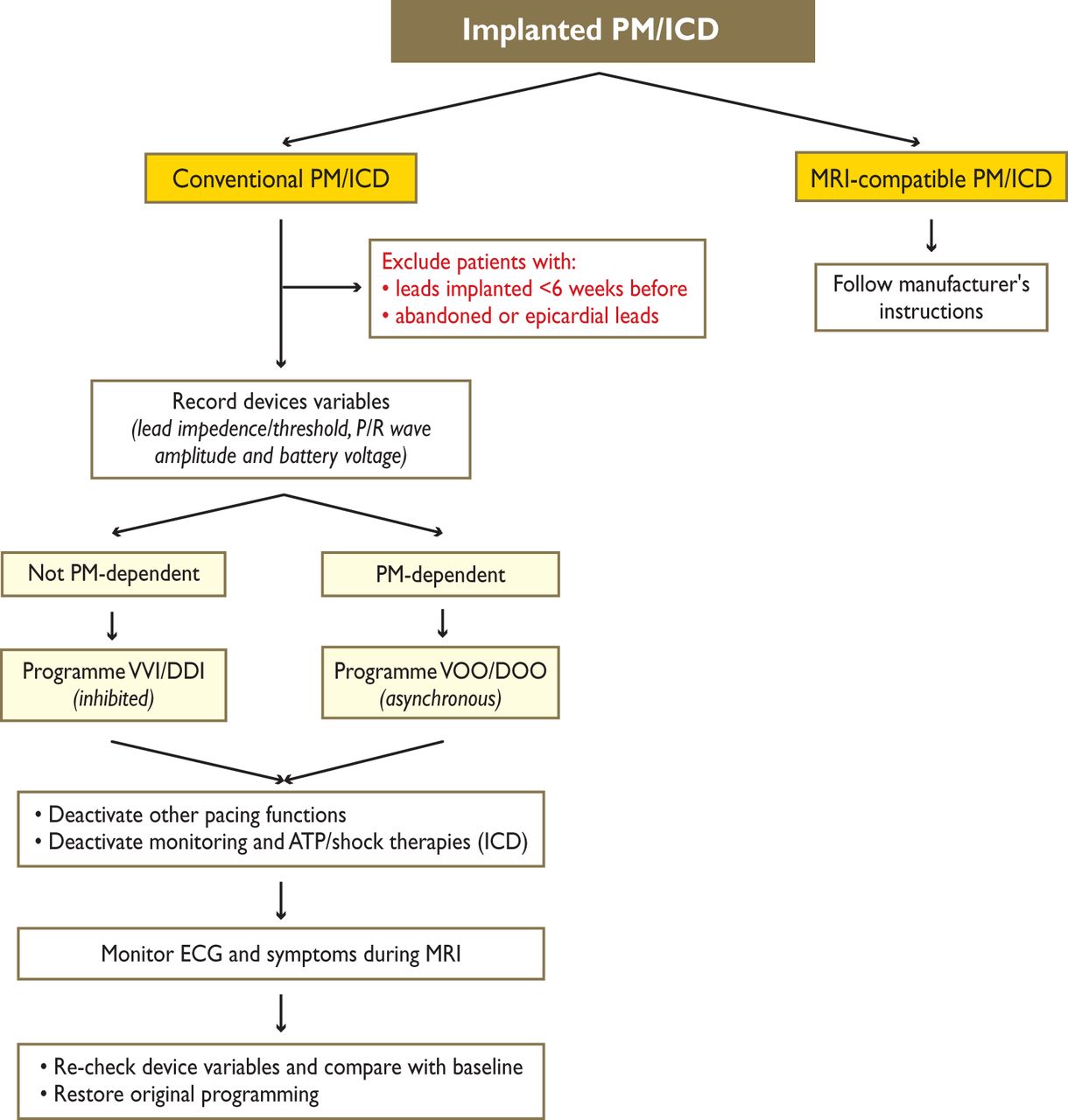 Eur Heart J, Volume 34, Issue 29, 1 August 2013, Pages 2281–2329, https://doi.org/10.1093/eurheartj/eht150
The content of this slide may be subject to copyright: please see the slide notes for details.
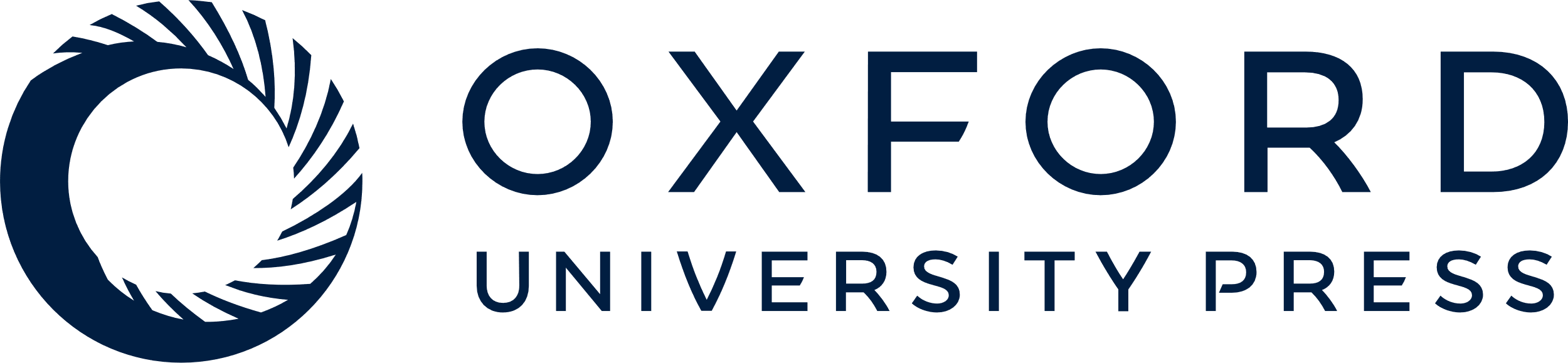 [Speaker Notes: Figure 12 Safety precautions for magnetic resonance imaging (MRI) in patients with conventional cardiac devices. ATP = anti-tachycardiac pacing; ECG = electrocardiogram; ICD = implantable cardioverter defibrillator; PM = pacemaker. Adapted from Nazarian et al.170


Unless provided in the caption above, the following copyright applies to the content of this slide: © The European Society of Cardiology 2013. All rights reserved. For permissions please email: journals.permissions@oup.com]